Literacy
Research
Memory
Find out the definitions of each of the words from the Literacy section
Addition
Subtraction
Multiplication
Division
Practise your 
7 and 8 times tables
ready for a test
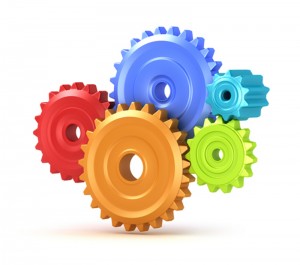 Skill Practice
Stretch!
Mental Calculations
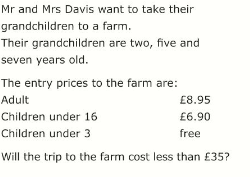 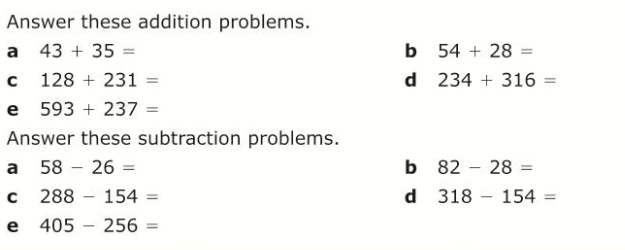